Química Bioinorgánica
La química inorgánica de los sistemas vivos
Compuestos inorgánicos como alimento
Bacterias quimiolitotróficas:



Bacterias nitrificantes:
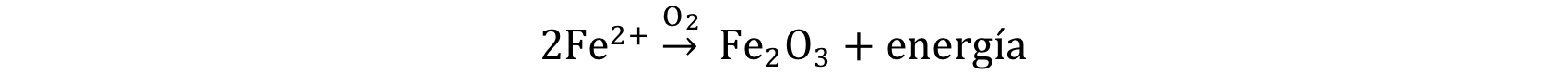 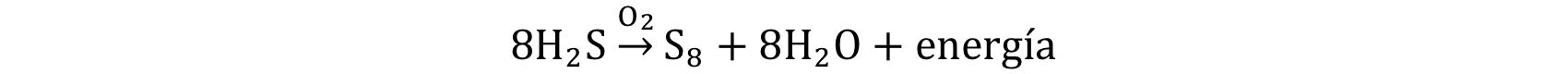 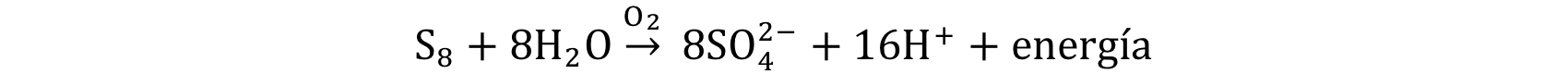 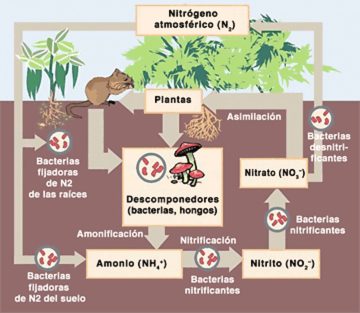 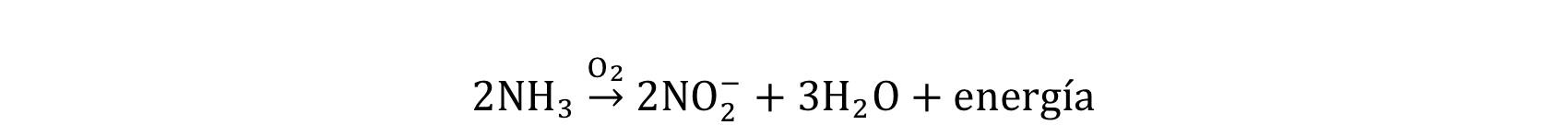 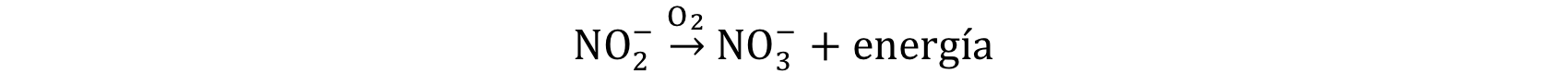 Procesos químicos necesarios para la vida
Uso de energía solar:
Producción de O2
Compuestos orgánicos a partir de CO2 y H2O.
Oxidación de compuestos orgánicos
“Un organismo vivo es un sistema capaz de reducir su entropía a expensas del medio ambiente”
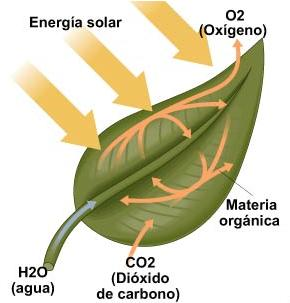 Todos los sistemas vivos son termodinámicamente inestables.
Reducción de O2
Eº=1.229 V
¿por qué el O2 no se reduce espontáneamente a O2-?
La barrera energética para la conversión de O2 al óxido es muy grande, el proceso está controlado por cinética.
Los catalizadores son compuestos capaces de cambiar la velocidad de una reacción, las enzimas son los catalizadores biológicos por excelencia.
Las enzimas que contiene metales en su centro activo se llaman metaloenzimas.
Elementos necesarios para la vida
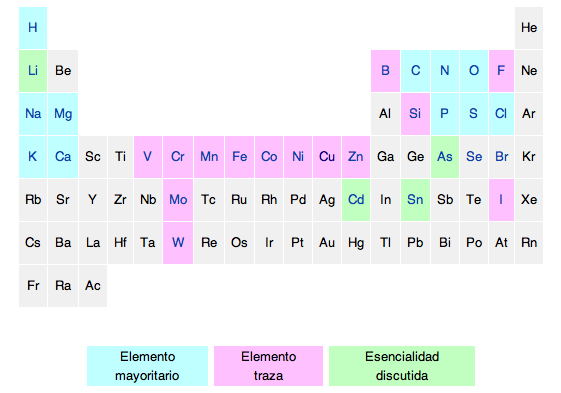 Funciones biológicas de los elementos inorgánicos
Transporte de O2
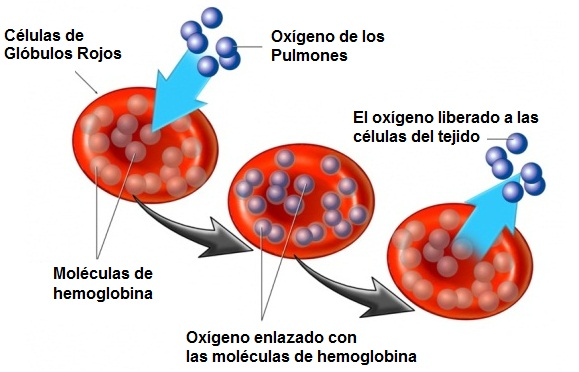 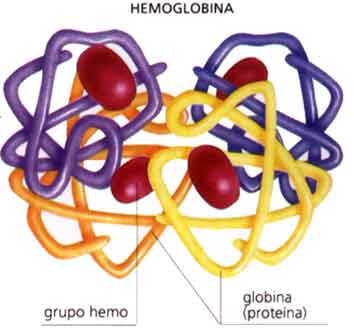 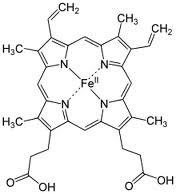 [Fe(hem)]2+
II
II

II
III

II
III
Reacción del complejo [Fe(hem)]2+ con oxígeno
El complejo [Fe(hem)]2+ no es capaz de transportar por si solo el oxígeno.
Protección del complejo [Fe(hem)]2+
Se aísla un complejo del otro
Citocromos: transporte de electrones
Dentro de los citocromos se descubrió que existía el complejo [Fe(hem)]3+
3+
[Fe(Hem)]3+
¿puede el complejo [Fe(hem)]3+ transportar oxígeno?
3+
Sitio activo del citocromo b
Cadena respiratoria
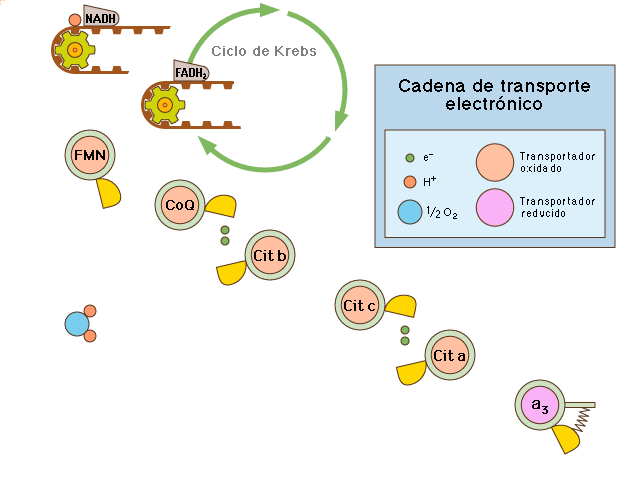 Química bioinorgánica del alcohol
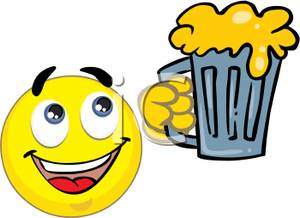 Consumo de EtOH
La alcohol deshidrogenasa contiene Zn
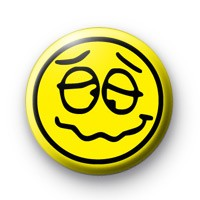 Formación de acetaldehído
Mo presente en aldehído oxidasa
Formación de ácido acético
¡Etapa de recuperación!
Sitios de coordinación comunes en metaloenzimas
Moléculas orgánicas
Aminoácidos
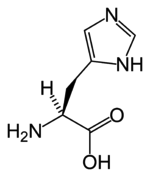 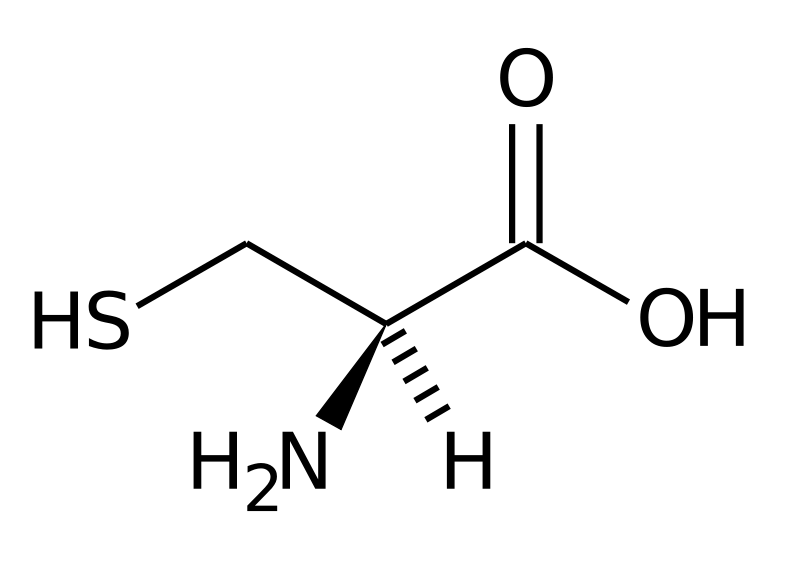 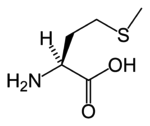 Histidina (His, H)
Cisteína (Cys, C)
Metionina (Met, M)
El ADN como sitio coordinante
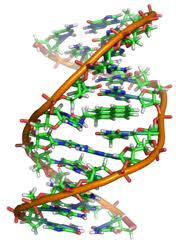 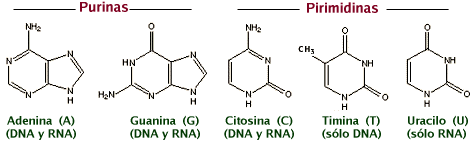